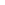 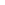 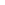 SCORE   ACADIANA
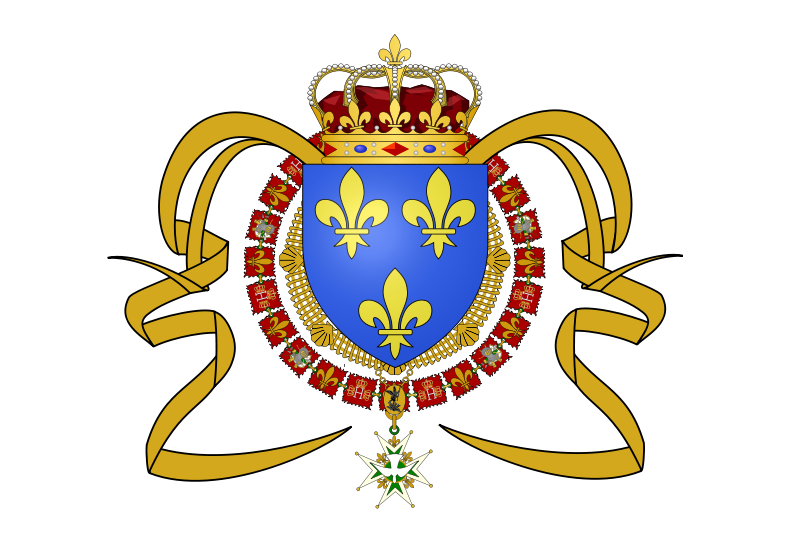 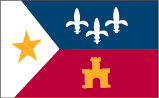 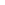 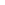 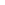 SCORE   ACADIANA
Get free and confidential mentoring
From one of our 13,000 mentors
364chapters
500+skills
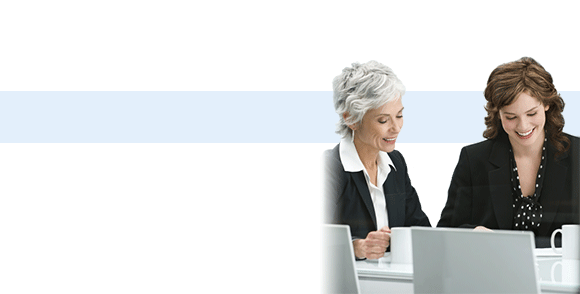 ACADIANA  NEEDS  
YOU to volunteer with SCORE
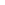 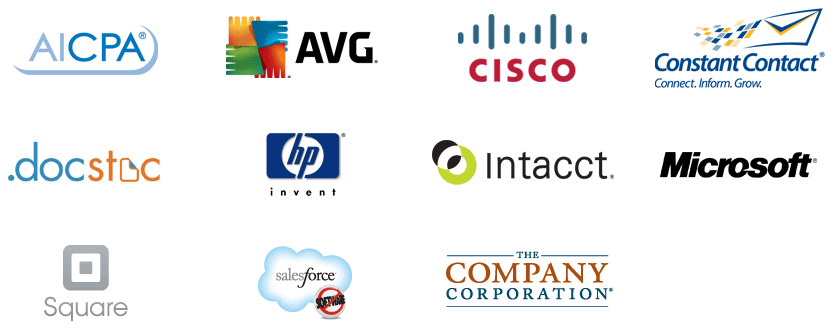 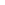 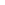 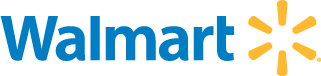 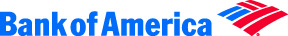 World-Wide Partnership  Reach
About  ACADIANA SCORE
Successful and experienced executives acting as volunteers
Seminars and workshops
Free Mentoring
One-on-one
E-mail
Resources for small business:
http://www.score.org/
http://www.lafayettescore.org/
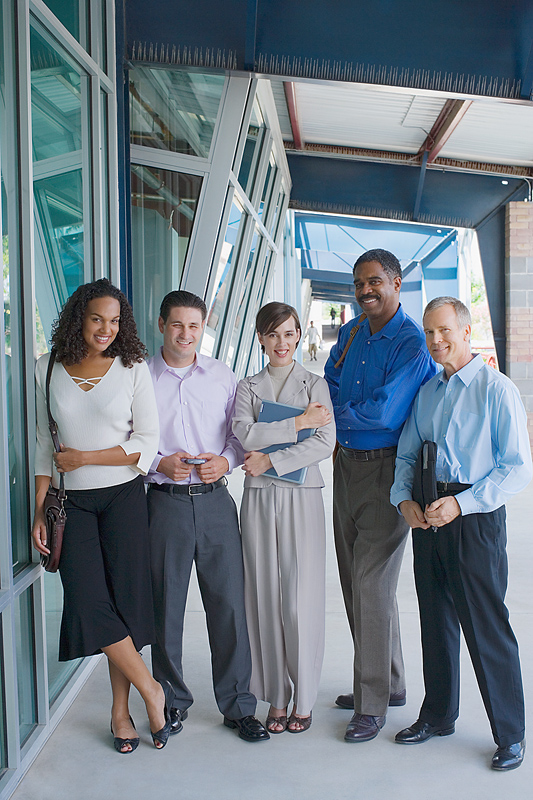 [Speaker Notes: Talk to clients about the benefits of working with SCORE.  Follow the slide and point out the success stories presented in their workbooks. 

This is also your opportunity to talk about your local chapter and all that you offer.  Talk about community partnerships and what clients can expect from their relationship with SCORE once they start their business. Provide them with the website URL for your chapter.]
ACADIANA  SCOREMentoring Location
Address:‎
 110 Travis St
Lafayette, LA 70503
email at cajun_score@yahoo.com
1-(337) 889-0214
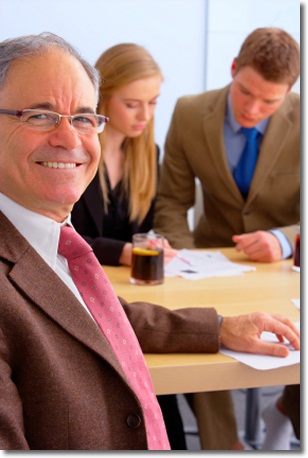 [Speaker Notes: Note: Add your chapter contact information and list counseling locations]
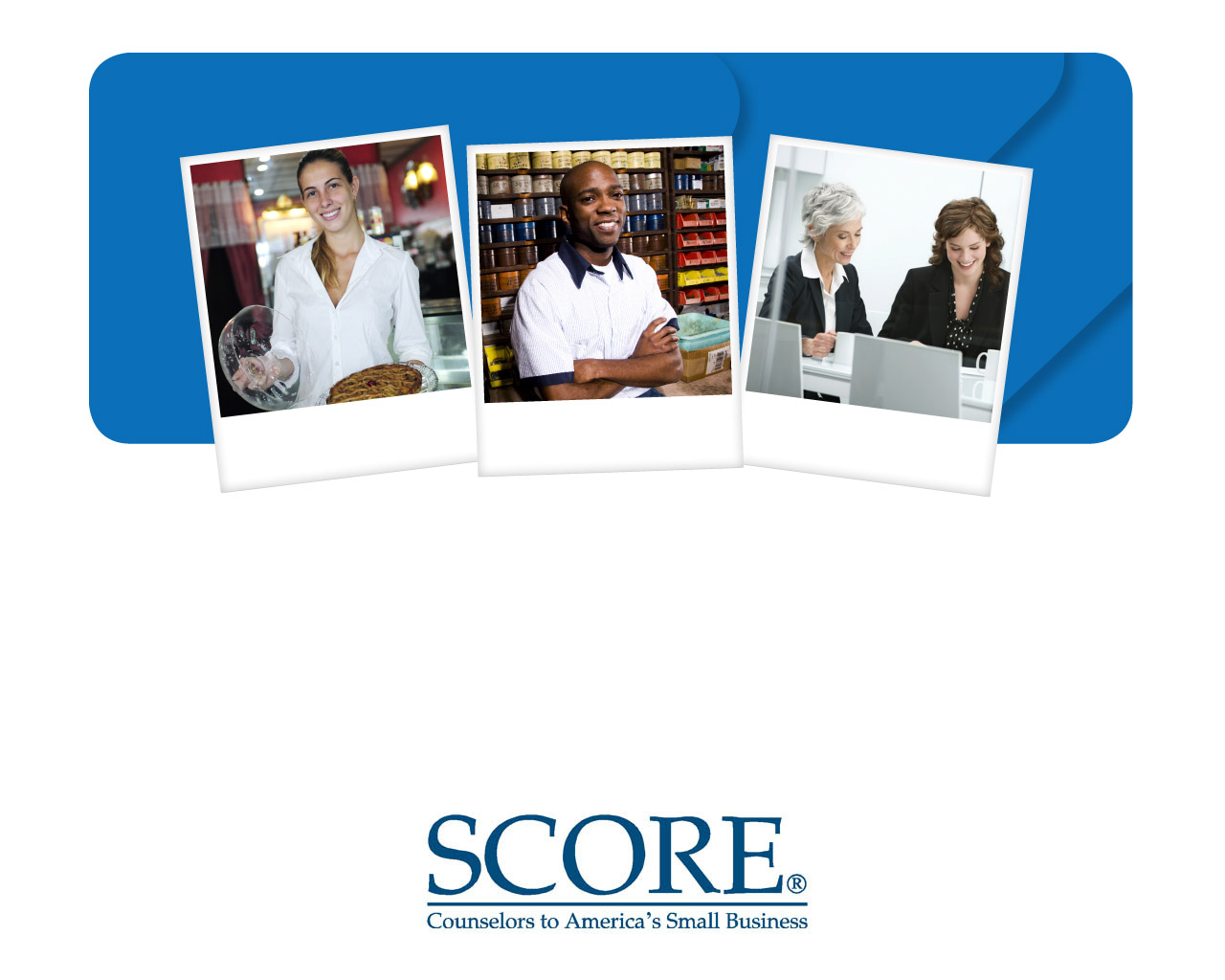 Simple Stepsfor Starting Your Business
Start-up Basics
[Speaker Notes: Last Revised: June 21, 2011
Changes Made: updated logo, changed order of some slides for consistency]
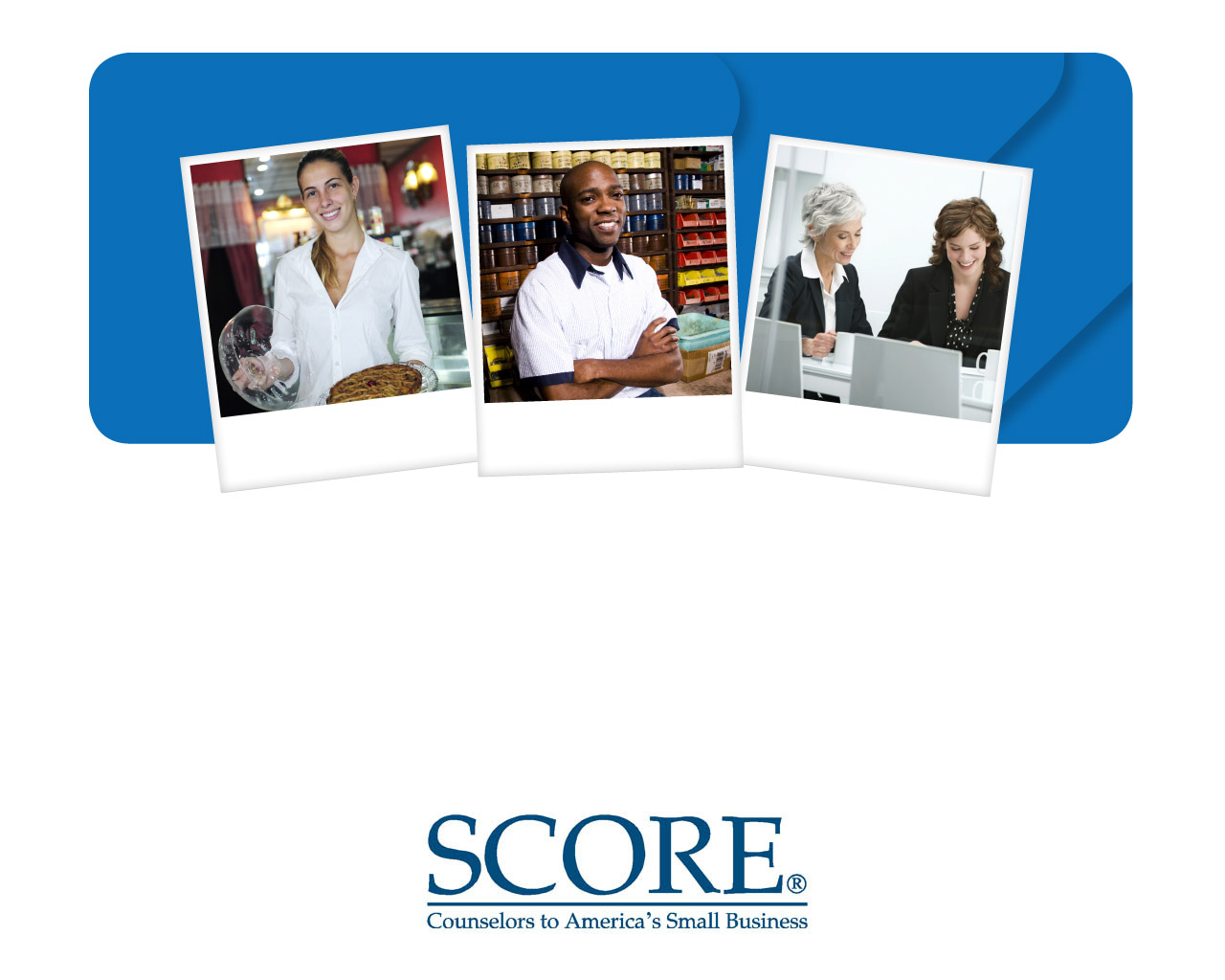 Simple Steps for Starting Your Business
MythsBusiness OpportunitiesAssessing Your JourneyOrganization, Insurance, RegulationsFunding and Cash ManagementBusiness and Marketing PlansNext Steps
[Speaker Notes: Last Revised: June 21, 2011
Changes Made: updated logo, changed order of some slides for consistency]
Simple Steps for Starting Your Business Benefits
Helps develop SUBSTANTIVE Feasibility Plans
Provides information to help make a “go or no-go” decision on your business idea
Core information to create a complete business plan for bankers and investors
Gives you the key directions you need to get started
[Speaker Notes: Follow the slide. You could also incorporate a personal story of success and how the workshop relates to skills needed to be successful.]
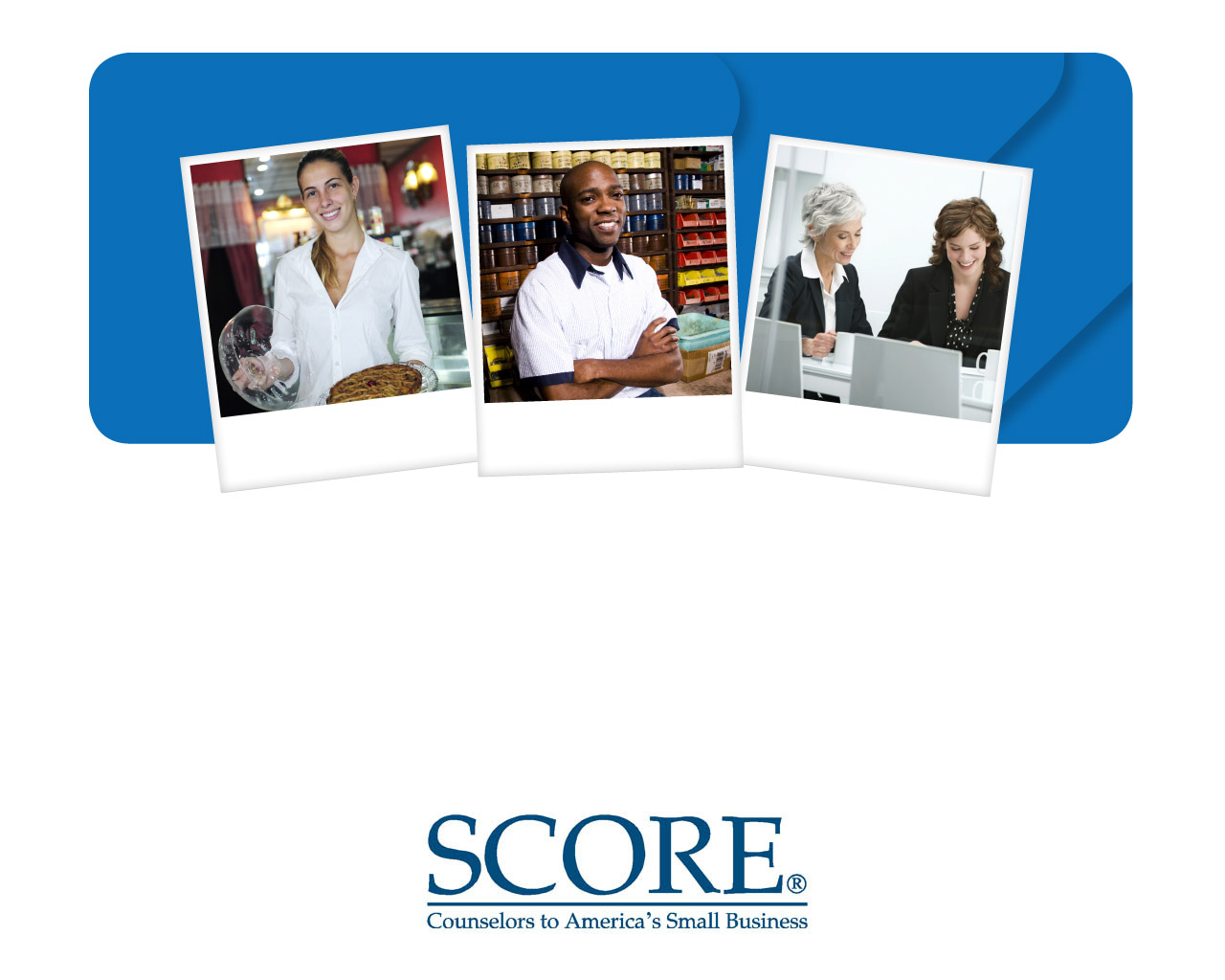 How to Survive in a Recession
–How to Recognize a Recession–Increase Sales And Marketing– Selling During a Recession–Cost Reduction, Reorganization, Expense 	Control– Restructuring Debt – What To Do Next
[Speaker Notes: Last Revised: June 21, 2011
Changes Made: updated logo, changed order of some slides for consistency]
What is Web 2.0?
New Media and Social Networking
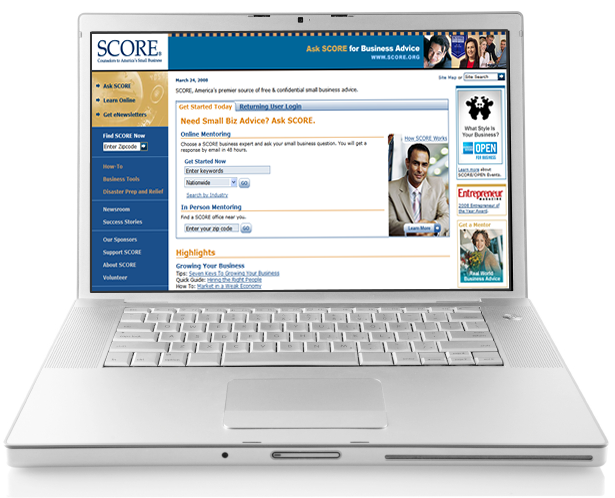 Web 2.0 Evolution
K ACADIANA SCOREy Features
The two main features of Web 2.0 are:
New Media

 Interactivity of Applications      ex. Weight Watchers
 Integration of Programs      ex. HousingMaps
 Innovation of Features      ex. Amazon
Social Networking

 Interaction amongst Users      ex. Wikipedia
 Group Community Building      ex. Small Business Online Community
 Developing Personal Networks      ex. Facebook
Business Turnaround Triage
ACADIANA Score
Presented by:
Eminent Local, MBA
Disaster Assistance
ACADIANA Score
Presented by:
Eminent Local, MBA
Disaster Assistance
Disaster Prep and Relief
SCORE is committed to helping small business owners with disaster preparedness and relief.
Disaster Assistance
Gulf Oil Spill Disaster Relief - Deepwater Horizon Response - Small Business Claims
BP - Online Claims Form
DisasterAssistance.gov
SBA Recent Disaster Declarations
Regional & State Government Small Business Development Center
Disaster Assistance
SBA Resources:
SBA's Disaster Info
SBA's Disaster Assistance
SBA's "Disaster Recovery Plan"
FEMA: 
Disaster Prep & Relief   
FEMA Hurricane Season Info
FEMA Apply for Assistance
Disaster Assistance
IRS:
Tax Relief for Hurricane Survivors 
Other Resources
SCORE Disaster Recovery Fund Drive
c/o The SCORE Foundation
760 Old Meadow Road, Suite 500
McLean, VA  22102

Emergency Planning for Your Business
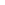 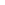 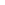 SCORE   ACADIANA
Get free and confidential mentoring
From one of our 13,000 mentors
SLATE methodology:
 
Stop and Suspend Judgment
Listen and Learn
Assess and Analyze
Test Ideas and Teach with Tools
Expectation Setting and 
    Encouraging the Dream
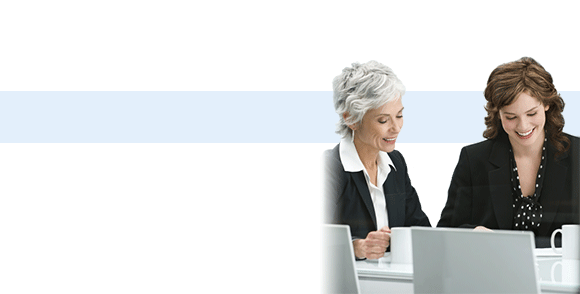 ACADIANA  NEEDS  YOU
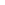 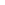 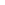 SCORE   ACADIANA
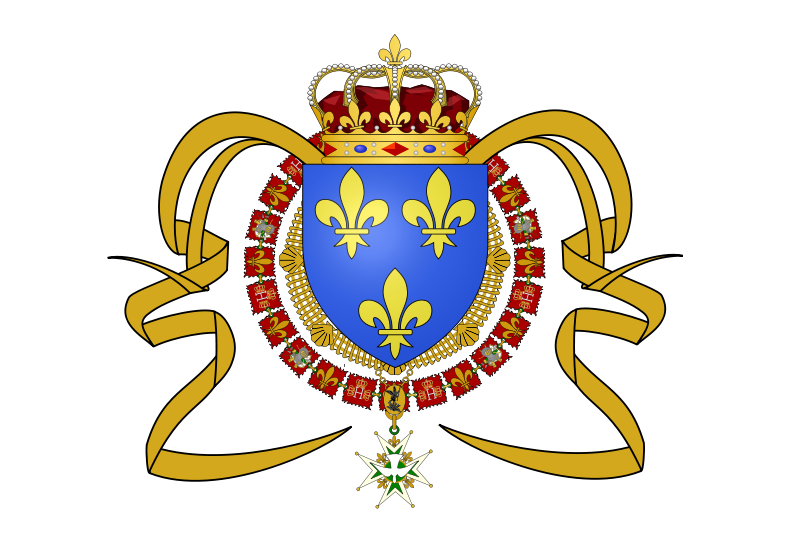 Phone
1-(337) 889-0214 Fax 
1-(337)889-0212
Address:‎
110 Travis St Rm 89, The Travis Technology Center, Lfyt., LA
70503
email at cajun_score@yahoo.com
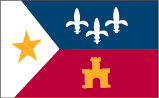